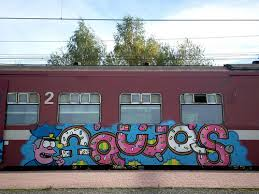 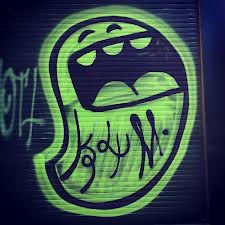 De tekenaar is MIO
Wie zit er allemaal in de club?
Marie
Kika
Ellen
Liesje
Fine
Alix
EINDE